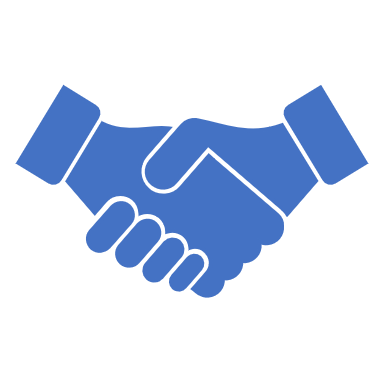 Réunion FS 12/2024
Informations partenaires
La double authentification
Information lors du renouvellement des droits
Nouvelle téléprocédure : assurance vieillesse des aidants
Nouvelle téléprocédure : médiation
Evolution appli mon compte : contacter la plateforme téléphonique
Evolution de la demande d’aide au logement
Renouvellement des droits des étudiants boursiers
SOMMAIRE
La double authentification
LA DOUBLE AUTHENTIFICATION SUR CAFCONNECT
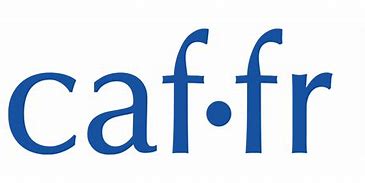 Depuis le 10 décembre pour se connecter à son compte, l’usager doit :
S’identifier avec son NIR et son mot de passe
Réception du code
Demander l’envoi du code
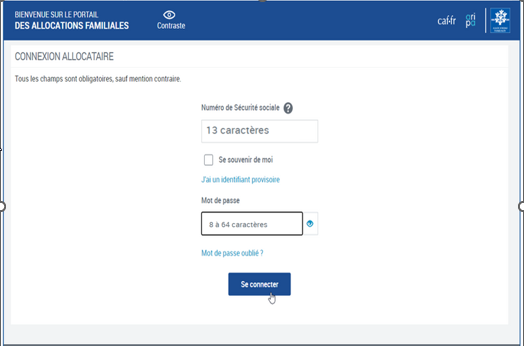 10 à 64 caractères
Saisir le code de vérification à 6 chiffres adressé
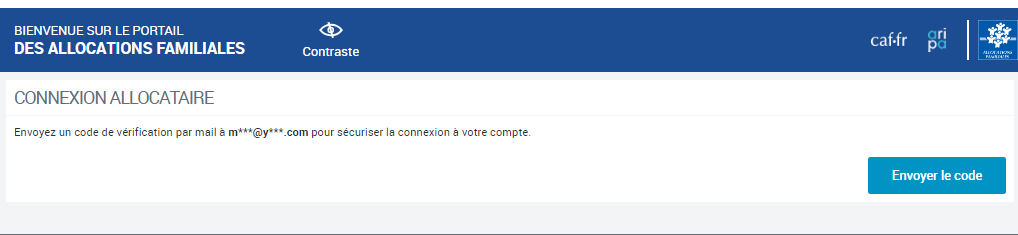 3
2
1
Ce code est valable 15 min.
Au clic sur « valider », l’usager accède à son compte,
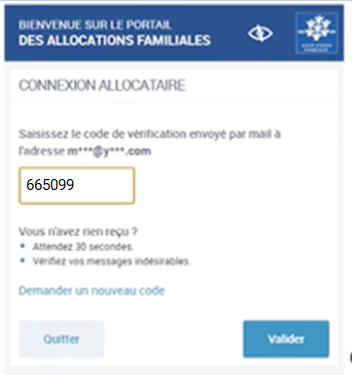 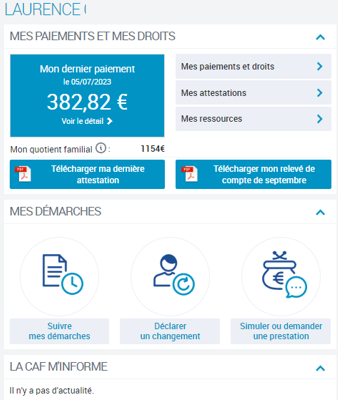 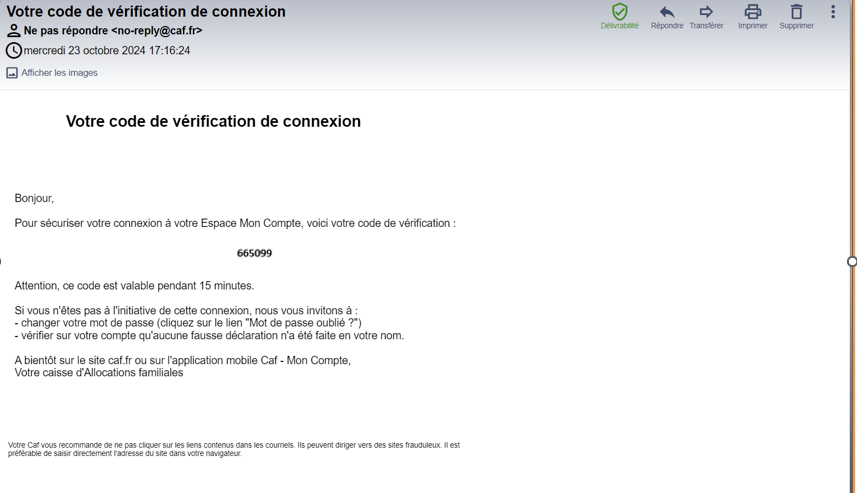 4
5
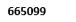 LA DOUBLE AUTHENTIFICATION SUR CAFCONNECT
Quelles modalités d’envoi du code de vérification ?
Le code de vérification est systématiquement envoyé par mail en première intention
si l’usager ne reçoit pas son code, il peut demander l’envoi d’un nouveau code :
par mail 
par SMS si et seulement si l'usager possède déjà un numéro de portable sécurisésur son compte (s’il n’en possède pas, l’envoi par SMS ne sera pas proposé)
Après 2 demandes d’envoi de codes par mail (+1 demande par SMS si l’option lui est proposée) lors d’une même session, l’usager qui ne parvient pas à se connecter est invité à quitter et retenter plus tard, ou à contacter sa Caf.
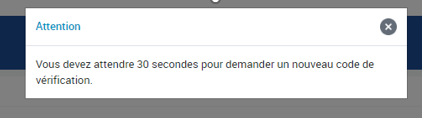 A noter : des mesures de sécurité pour prévenir des tentatives de piratages sont mises en œuvre :
Sur les codes de vérification : en cas de 3 saisies consécutives erronées le code est invalidé et expire.
Dans ce cas l’usager peut en demander un nouveau.
Sur le nombre de tentatives de connexion : au bout de 5 tentatives en échec (que ce soit à la suite d’un mot de passe erroné ou d’un code de vérification erroné), le compte est gelé durant 24h.
Dans ce cas l’usager est invité revenir une fois ce délai passé.
info authentification
ÉVOLUTION SUR LES CHANGEMENTS DE COORDONNÉES DE CONTACT
Objectif : Sécuriser tout changement de coordonnées de contacts de l’usager. 

Actuellement, l’allocataire qui souhaite faire une modification de ses coordonnées de contact (ajout, correction, suppression) peut simultanément agir sur ses différentes coordonnées (mail, téléphone portable et téléphone fixe)​.
​
Désormais, pour des raisons de sécurité, le changement s’opèrera de manière successive :

Ainsi, chaque adresse mail ou numéro de  téléphone portable ajouté  sera sécurisé par l’envoi d’un OTP.
Avant : ​
Un changement multiple était possible
Après :
 Un changement unitaire exclusivement
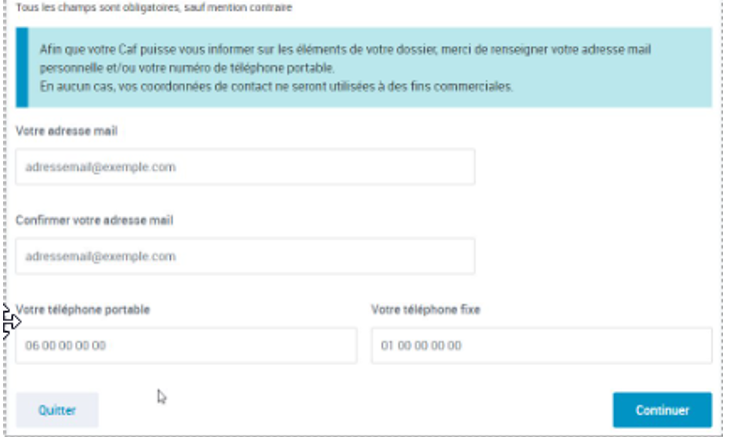 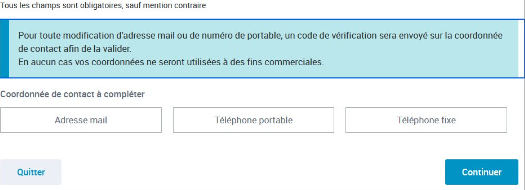 L’allocataire sélectionne  une de ses coordonnées
Information lors du renouvellement des droits
Affichage spécifique lors du renouvellement des droits
Au mois de janvier de chaque année, les droits des allocataires sont recalculés en fonction de leurs revenus perçus deux ans auparavant ainsi que des nouveaux barèmes de plafonds de ressources. 
Les droits peuvent dont évoluer entre le 1er et le 31 janvier.

À compter du 18 novembre 2024, un message expliquant cette instabilité s’affiche dans la rubrique « Mes paiements et mes droits » (du 1er au 31 janvier de chaque année).
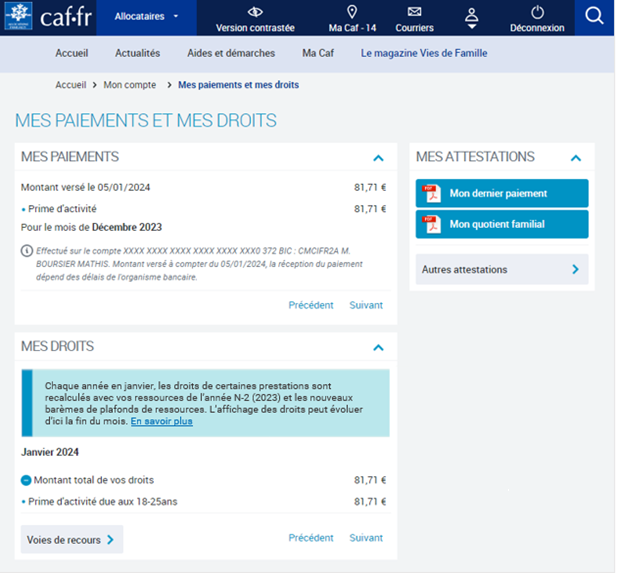 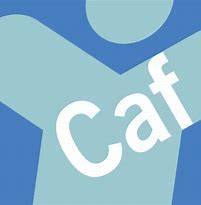 L‘affichage est identique sur l'application mobile
Le clic sur « En savoir plus » renvoi vers l’article « Janvier : vos droits sont recalculés » accessible sur le caf.fr
Assurance Vieillesse des Aidants :
 ouverture de la téléprocédure
Assurance Vieillesse des Aidants : ouverture de la téléprocédure
Qu'est-ce que l'Ava (Assurance vieillesse des aidants)
Créé depuis septembre 2023, les droits à l’assurance vieillesse des aidants sont ouverts à de nouveaux aidants :
les parents d'un enfant handicapé dont le taux d'incapacité est inférieur à 80 %, mais qui sont éligibles au complément de l'allocation d'éducation de l'enfant handicapé,
les aidants d’un adulte handicapé qui ne cohabitent pas ou ne présentent pas de lien familial avec la personne aidée, mais qui ont un lien stable et étroit avec elle.

Qu’est-ce que l'Avpf (Assurance Vieillesse du Parent au Foyer)
L'assurance vieillesse du parent au foyer (Avpf) est une affiliation gratuite et obligatoire au régime général de l'assurance vieillesse, pour les personnes n'exerçant pas ou plus d'activité professionnelle ou en exerçant une à taux réduit, pour s'occuper : 
d'un ou plusieurs enfants et bénéficiant à ce titre de certaines prestations familiales ;
ou d'une personne handicapée ou dépendante. 

Les mêmes dispositions s'appliquent à l’Ava et à l’Avpf.


L’évolution : 
La téléprocédure Avpf englobe désormais la demande d’Ava.
Assurance Vieillesse des Aidants : ouverture de la téléprocédure
La demande est accessible par 2 entrées :
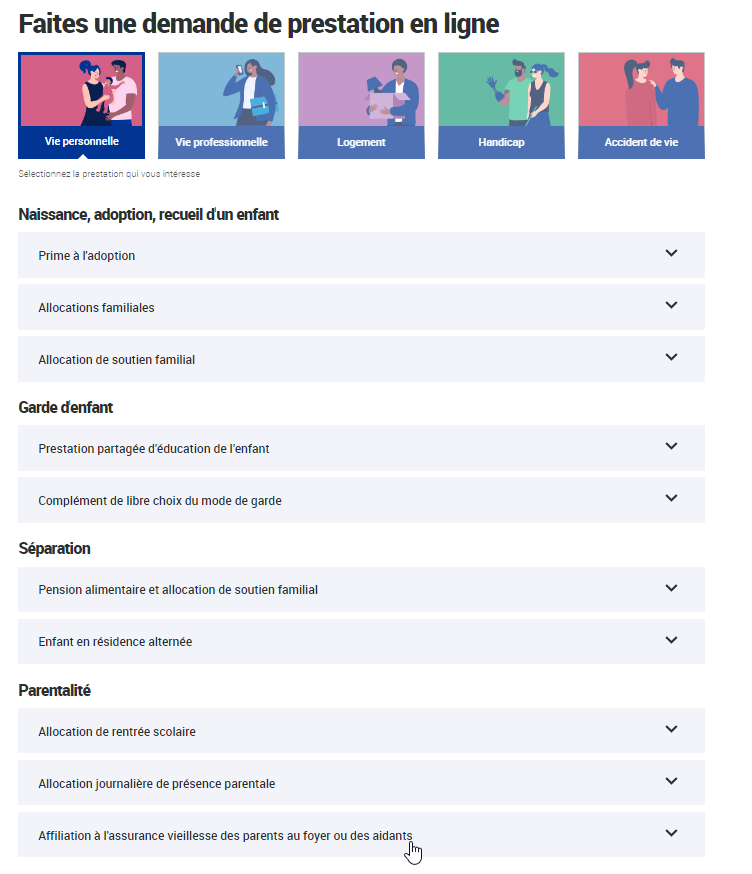 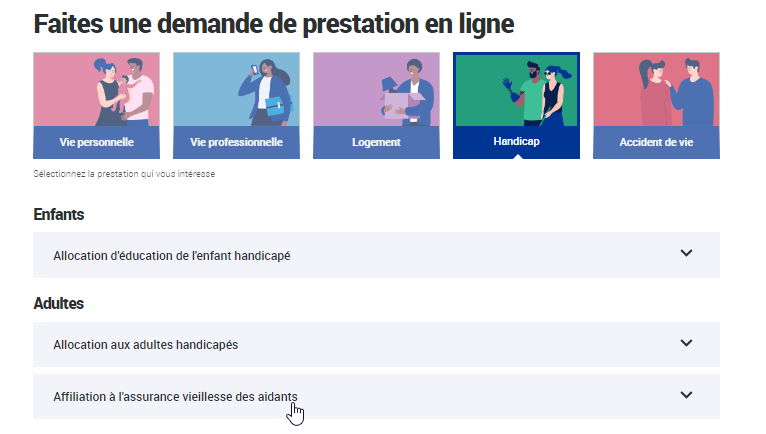 Excepté le titre, la présentation est la même dans les deux sous rubriques
Assurance Vieillesse des Aidants : ouverture de la téléprocédure
Le téléchargement de la demande Assurance Vieillesse des Aidants reste accessible aux profils suivants :

- Conjoint sans délégation, 
- Mahorais, 
- Première demande de prestation, 
- Dossier radié,
Tuteurs moraux et tuteurs physiques
  (mesure judiciaire d’aide à la gestion du budget familial, mesure
   d’accompagnement social personnalisé niveau 2 et 3, et mesure
   d’accompagnement judiciaire)
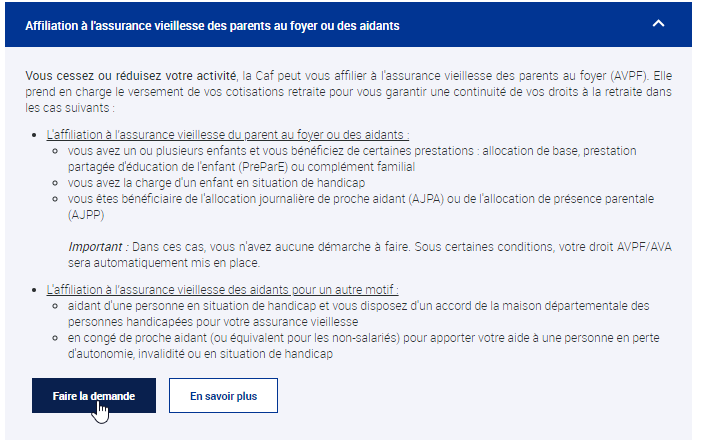 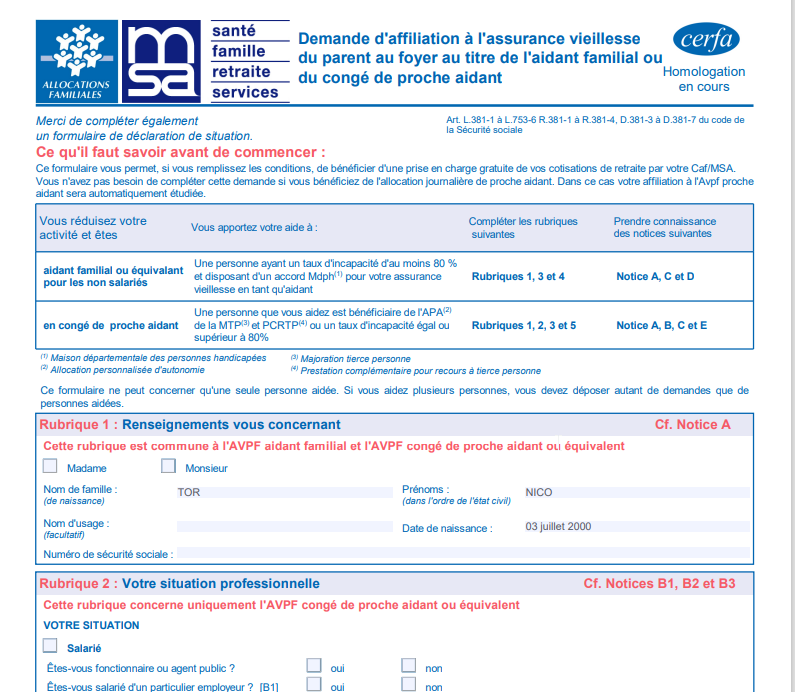 La téléprocédure Assurance Vieillesse des Aidants est ouverte aux profils suivants : 

Dossiers affiliés, 
Conjoint avec délégation,
Tuteur physique (tutelle, curatelle renforcée, sauvegarde de 
        justice, mesure d’habilitation familiale générale et mandat de 
        protection future)
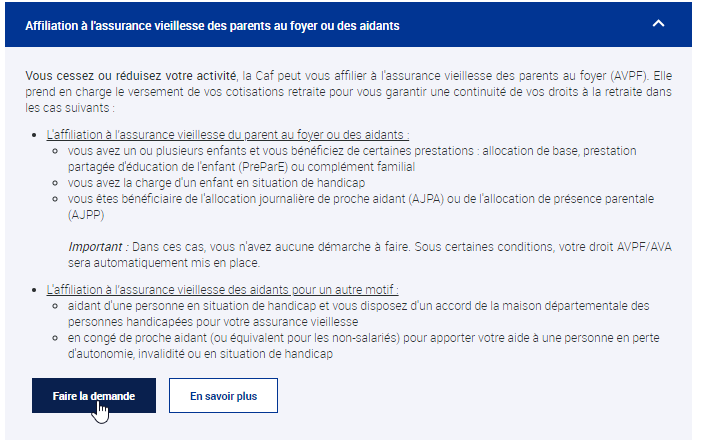 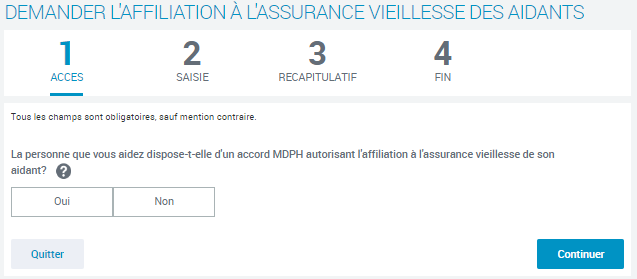 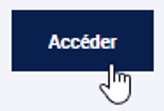 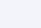 Assurance Vieillesse des Aidants : ouverture de la téléprocédure
Test d’éligibilité

Si l’une des conditions n’est pas remplies lors du test d’éligibilité, alors un message de refus s’affiche et s’adapte au motif de refus.
La personne aidée réside dans un établissement spécialisé
L’aidant est TNS (travailleur non salarié) mais n’a pas réduit son activité pour s’occuper d’un proche dépendant
Le demandeur est magistrat, fonctionnaire ou militaire
La situation professionnelle du demandeur ne permet pas l’ouverture du droit ( ex : chômeur, stagiaire de la formation professionnelle)
Le taux d’incapacité de la personne aidée est inférieur à 80%
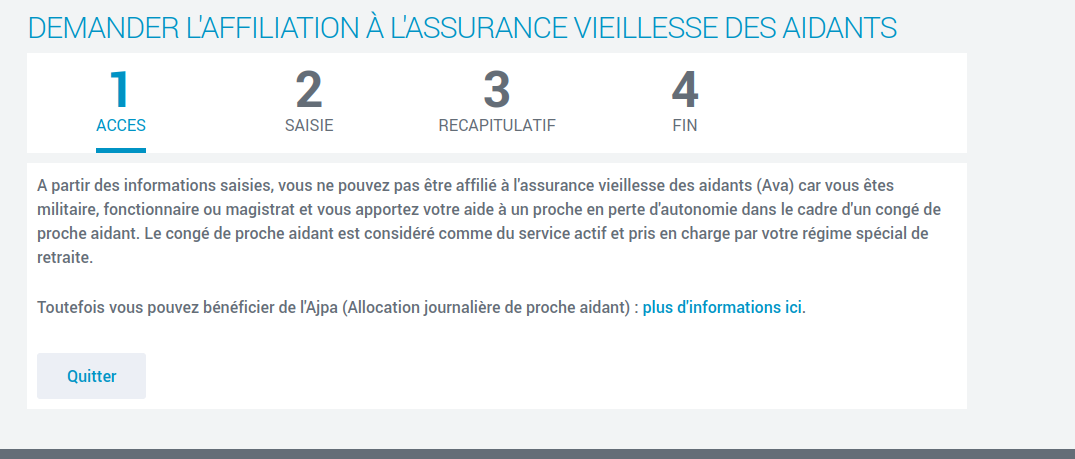 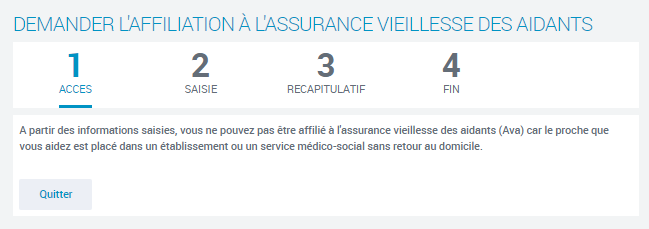 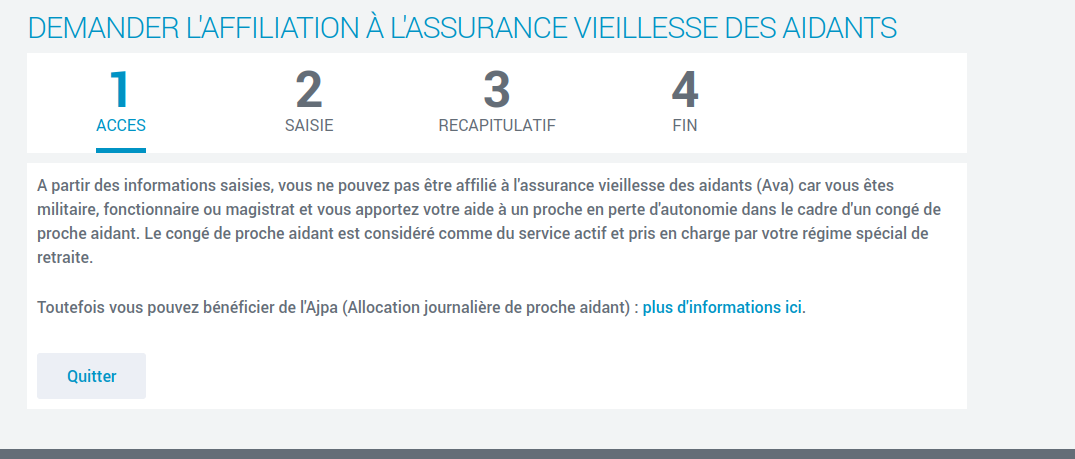 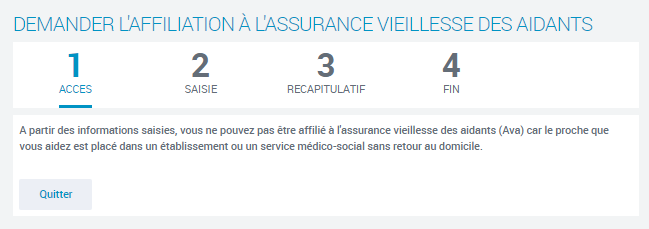 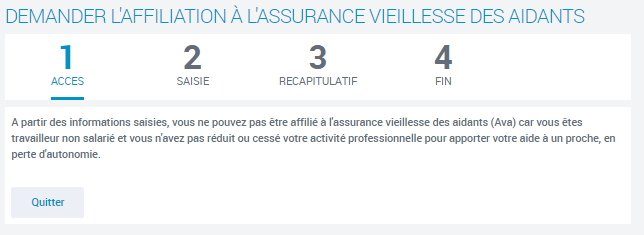 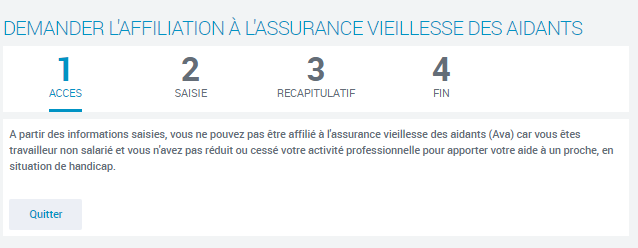 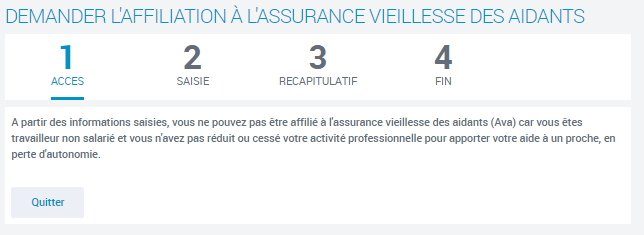 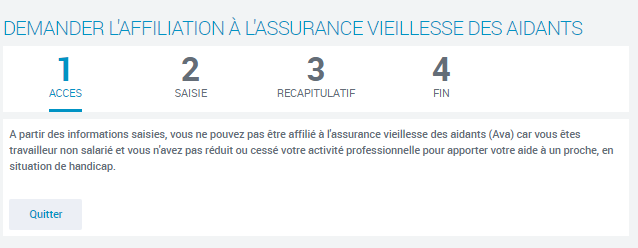 Assurance Vieillesse des Aidants : ouverture de la téléprocédure
Si les conditions d’éligibilité sont remplies, l’allocataire est orienté vers la téléprocédure de demande.
Des infos bulles sont là pour accompagner l’allocataire tout au long de sa demande.
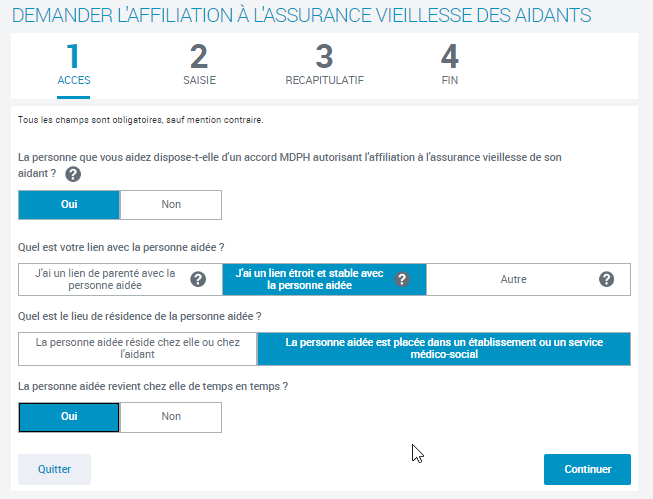 14
INFOS PARTENAIRES
Retour menu «prestations»
Médiation :
 ouverture de la téléprocédure
Médiation : ouverture de la téléprocédure
LA MÉDIATION
LA TÉLÉPROCÉDURE  DE SAISIE MÉDIATEUR
RAPPEL :

Le médiateur administratif de la Caf  intervient à la suite d'une réclamation lorsque le blocage persiste.

Il rétablit la communication entre l'allocataire et les services de la Caf.

L’allocataire doit déjà avoir essayé de régler le problème (réclamation) en contactant le service concerné  avant de solliciter le médiateur. 

L’accès à la téléprocédure s’effectue via la page « Nous contacter » / « Vous avez des questions ».
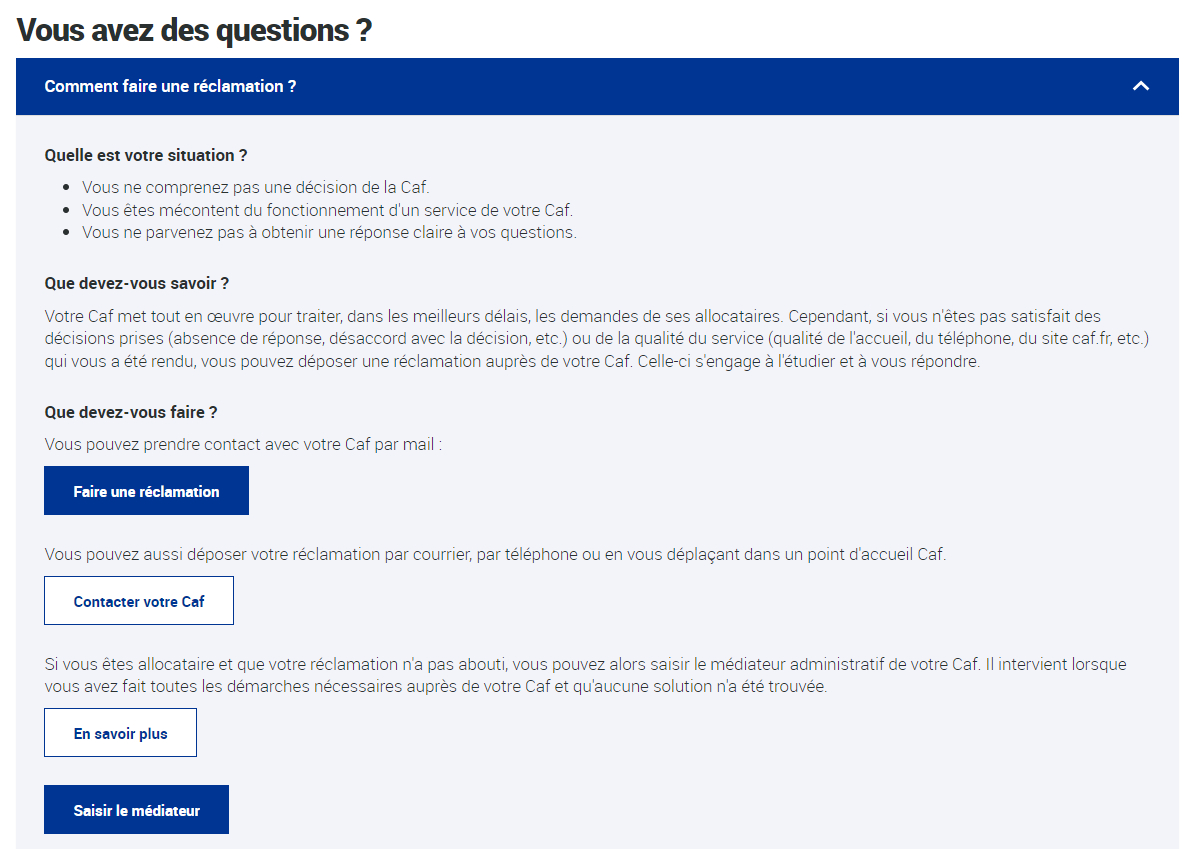 Médiation : ouverture de la téléprocédure
LA MÉDIATION
LA TÉLÉPROCÉDURE  DE SAISIE MÉDIATEUR
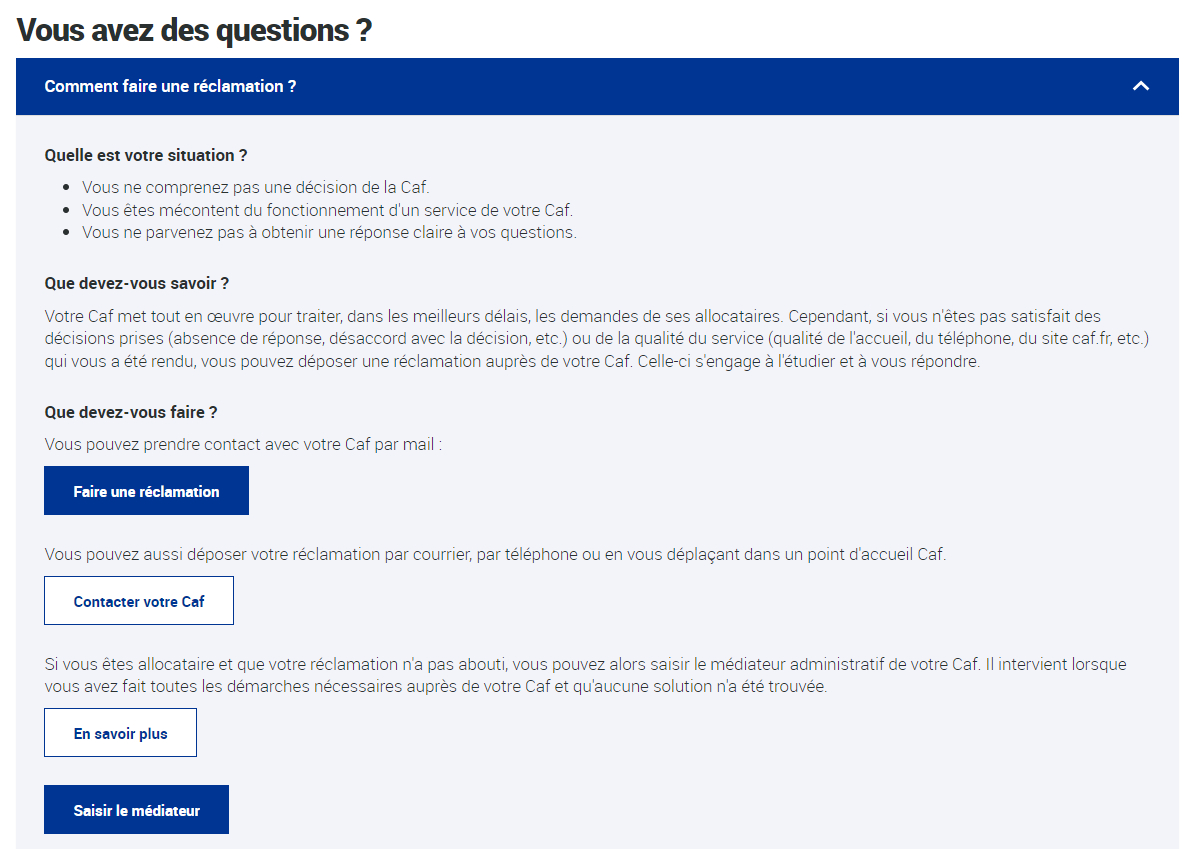 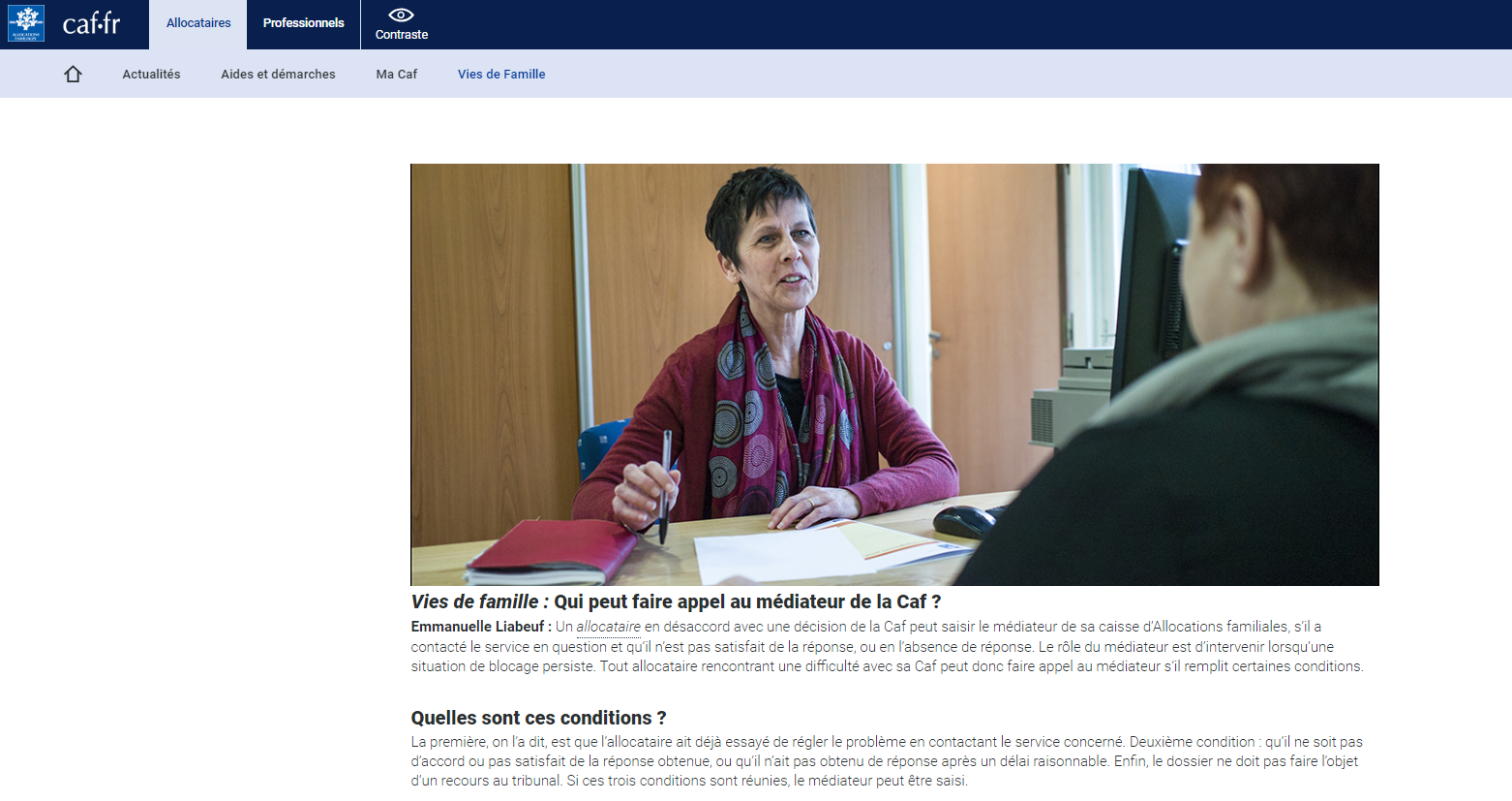 Le bouton “En savoir +”  renvoi vers un article dédié au médiateur
Une nouvelle rubrique est disponible : « Saisir le médiateur »
Médiation : ouverture de la téléprocédure
L’accès
LA MÉDIATION
Seuls les allocataires peuvent accéder à la téléprocédure. Il leur est demandé de se connecter à l’Espace Mon compte. Pour les non-allocataires, un message explicatif apparait.
Médiation : ouverture de la téléprocédure
L’accès
TÉLÉPROCÉDURE DE SAISIE DU MÉDIATEUR
L’accès
Une fois identifié, un nouveau message informe l’allocataire de la nécessité d’effectuer une réclamation avant de faire appel à la médiation.

Le demandeur a deux possibilités :
« Faire une réclamation »  réorientation vers la page Contacter ma Caf par mail
Médiation : ouverture de la téléprocédure
L’accès
« Continuer»  poursuite de la saisie : demande de confirmation/saisie des coordonnées du demandeur avant d’accéder à la téléprocédure
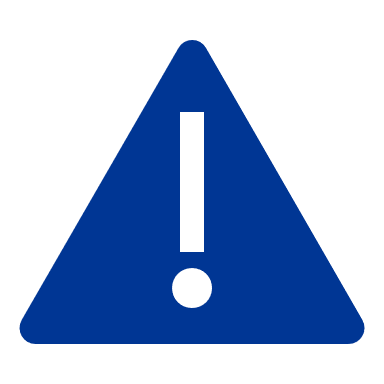 La demande n’est pas intégrée dans l’application mobile. Décrochage vers le site caf.fr.
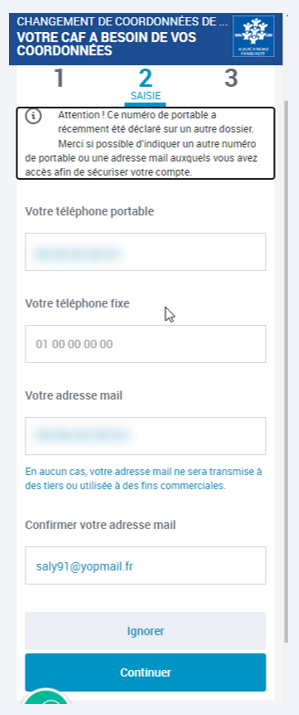 Evolution de l'appli mon compte :
Mise en relation avec un conseiller
La mise en relation avec un conseiller depuis l’application mobile
Depuis le 20 novembre 2024, l’usager a la possibilité d’appeler sa Caf directement depuis son espace personnel de l’application Mon Compte.
Depuis la rubrique « Contacter ma Caf », les numéros de téléphone seront remplacés par un bouton « Appeler ma Caf ». Cette fonctionnalité sera proposée uniquement sur l’application mobile.
L’usager s’étant identifié pour accéder à son compte, il sera mis en relation avec les plateformes téléphoniques (sans avoir besoin de s’identifier à nouveau).
Lorsque la plateforme téléphonique est ouverte :  en cliquant sur le bouton « Appeler ma Caf », l'utilisateur est basculé vers l'application téléphone et l'appel démarre automatiquement avec l'option "choix 1=> mise en relation avec la Caf".

Lorsque la plateforme téléphonique est fermée : en cliquant sur le bouton, un message vocal  avertit l'usager de la fermeture de l’accueil téléphonique.
En novembre 2024, lorsque l’accueil téléphonique sera fermé : au clic sur le bouton, une page d’information s’affichera ouverture de la page suivante avec le message suivant 
Le Serveur Vocal Interactif visuel
Visuels sur un smartphone Android (= Samsung, Google, Xiaomi, etc.) :
À sa première utilisation, l’usager doit valider une autorisation sur son parcours. Cette action ne sera plus requise pour les appels suivants.
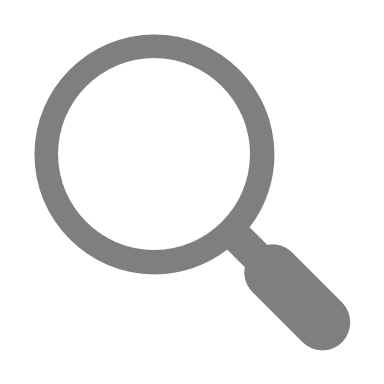 Le Serveur Vocal Interactif visuel
Visuels depuis  un smartphone iOS (= iPhone) :
A chaque appel, l’usager doit valider une autorisation sur son parcours.
24
INFOS PARTENAIRES
Evolution de la demande d'aide au logement 
en ligne
Les autres évolutions
Les frais réels en aide au logement
Afin de limiter le nombre d’erreur dans la déclaration des frais réels de l’année civile écoulée pour le calcul des aides au logement, un contrôle de cohérence est mis en place à partir du 18 novembre 2024.

Des messages spécifiques s’affichent si le montant des frais réels saisi par l’allocataire, est supérieur ou égal à 50% du total des salaires mensuels récupérés pour ce trimestre de droit.
Frais réels = 50% du total 
des salaires mensuels récupérés
Frais réels < 50% du total 
des salaires mensuels récupérés
Frais réels > 50% du total
 des salaires mensuels récupérés
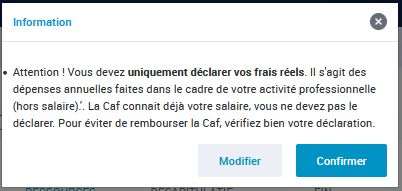 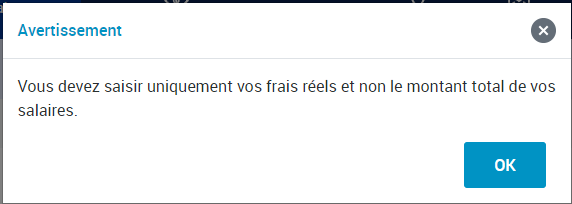 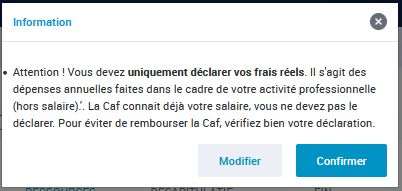 Après confirmation du message, on passe à l’écran suivant (déclaration du patrimoine)
Renouvellement des droits des étudiants boursiers
Le principe
L’étudiant boursier doit nous indiquer chaque année s’il est toujours bénéficiaire d’une bourse sous critère de ressources au 1er décembre.
Cette information nous permet de calculer le montant de son aide au logement avec le barème approprié. En effet, le mode de calcul est différent si l’étudiant est boursier ou non. Ci-dessous les montants des forfaits étudiants pris en compte pour le calcul selon sa situation :
Du 28/11/2024 au 31/01/2025
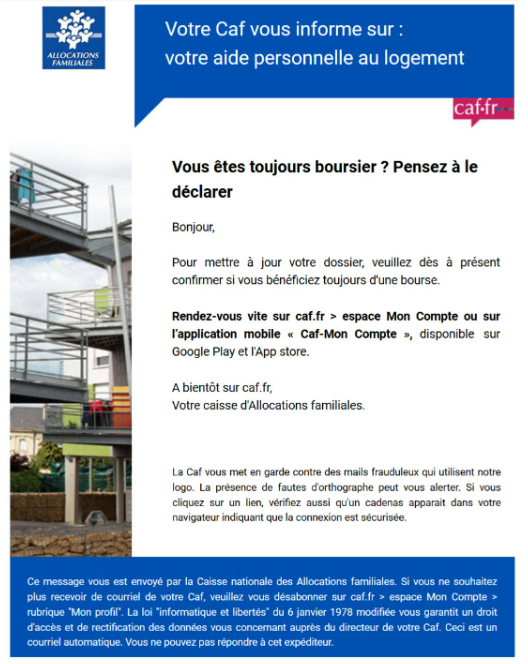 De fin novembre à fin janvier, campagne d’incitation par mail pour déclarer son renouvellement de statut d’étudiant boursier.
[Speaker Notes: Dates et mails à actualiser]
Situation 2 : L’allocataire n’est plus boursier
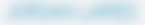 Votre situation connue au 01/12/2023 :
Si je ne suis plus boursier, je dois cliquer sur « Non »
Présentation de la téléprocédure
En décembre 2024, vous êtes toujours bénéficiaire d’une bourse d’étude à caractère social non imposable :
Je confirme ensuite mon statut d’étudiant et je précise ma situation :
 
- étudiant
- étudiant – salarié
- étudiant – travailleurs indépendant
- étudiant hospitalier (bascule en niveau 2 de réponse, si demande de précisions et d’accompagnement concernant le statut d’étudiant hospitalier)
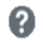 Il s’agit d’un statut attribué à des étudiants qui participent à l’activité hospitalière : 
étudiant en médecine à partir de la 1ere année du 2ème cycle
étudiant en pharmacie à partir de la 5ème année des études pharmaceutiques
étudiant en odontologie à partir de la 2ème année du 2ème cycle
étudiant en maïeutique à partir de la 4ème année
Situation 3 : L’allocataire n’est plus étudiant
Si je ne suis plus boursier, je dois cliquer sur « Non »
En décembre 2024, vous êtes toujours bénéficiaire d’une bourse d’étude à caractère social non imposable :
Si je ne suis plus non plus étudiant, je clique sur « non »
Présentation de la téléprocédure
Puis j’indique ma nouvelle situation professionnelle : 

- salarié
- Travailleur indépendant
- stagiaire – apprenti(e)- alternant
- chômage (indemnisé ou non)
- retraité
- invalidité
- congé maternité, parental ou autre